UNIDAD TÉCNICA DE APOYO PRESUPUESTARIO
SENADO DE LA REPÚBLICA DE CHILE
EJECUCIÓN ACUMULADA DE GASTOS PRESUPUESTARIOSAL MES DE MAYO DE 2019PARTIDA 08:MINISTERIO DE HACIENDA
Valparaíso, junio 2019
EJECUCIÓN ACUMULADA DE GASTOS A MAYO DE 2019 PARTIDA 08 MINISTERIO DE HACIENDA
Principales hallazgos
El proyecto de Ley de presupuestos contempló, en lo principal, dar continuidad de funcionamiento a los servicios del ministerio, así como financiar nuevos ciclos a plataformas de sistemas, déficit en algunas partidas que impactan en la atención de los usuarios, obligaciones legales asociadas a remuneraciones y leyes en régimen, así como financiar demandas extras producidas por la modernización del Complejo Fronterizo Los Libertadores y la ampliación del Aeropuerto Arturo Merino Benítez.  Respecto del programa de Modernización del Sector Público, el proyecto consideró 4 nuevas iniciativas (Registro Civil, COMPIN, DIBAM, Superintendencia de Salud) y en el marco del programa de Gobierno el proyecto buscó  reforzar el gasto en el Programa SICEX asociado a Certificación Electrónica – SAG.
La ejecución del Ministerio en mayo ascendió a $37.453 millones, equivalente a un gasto de 7,3% respecto al presupuesto vigente, dicha erogación se encuentra en línea con lo ejecutado a igual mes de los últimos dos año. 
Respecto a los subtítulos, la mayor ejecución se registra en el subtítulo 34 “servicio de la deuda” con una ejecución de 207,8% que corresponde básicamente a los gastos destinado al pago de las obligaciones devengadas al 31 de diciembre de 2018 (deuda flotante), de los cuales a la fecha faltan por decretar las modificaciones presupuestarias del SII, Servicio Nacional de Aduanas y la Superintendencia de Casinos de Juego.
2
EJECUCIÓN ACUMULADA DE GASTOS A MAYO DE 2019 PARTIDA 08 MINISTERIO DE HACIENDA
Principales hallazgos
En cuanto a los Programas, el 68,7% del presupuesto vigente, se concentra en el Servicio de Impuestos Internos (36,9%), Servicio Nacional de Aduanas (13,7%), el Servicio de Tesorería (11,4%) y la Superintendencia de Bancos e Instituciones Financiera (6,8%), manteniendo su peso relativo dentro del presupuesto global al igual que los ejercicios presupuestarios anteriores.  Dichas Instituciones presentaron al quinto mes de 2019 niveles de ejecución de 49,8%, 44,6%, 47,8% y 76% respectivamente, calculados respecto al presupuesto vigente.
La Superintendencia de Bancos e Instituciones Financiera presentó el mayor avance con un 76%, seguida del Dirección Nacional del Servicio Civil que registró una erogación de 54,8%.
Finalmente, el Programa de Modernización Sector Público es el que presentó la erogación menor con un 12,5%, debido al  bajo nivel de ejecución en las transferencias corrientes (7,7%) que a su vez representan el 78,4% de los recursos contemplado en el programa.
3
EJECUCIÓN ACUMULADA DE GASTOS A MAYO DE 2019 PARTIDA 08 MINISTERIO DE HACIENDA
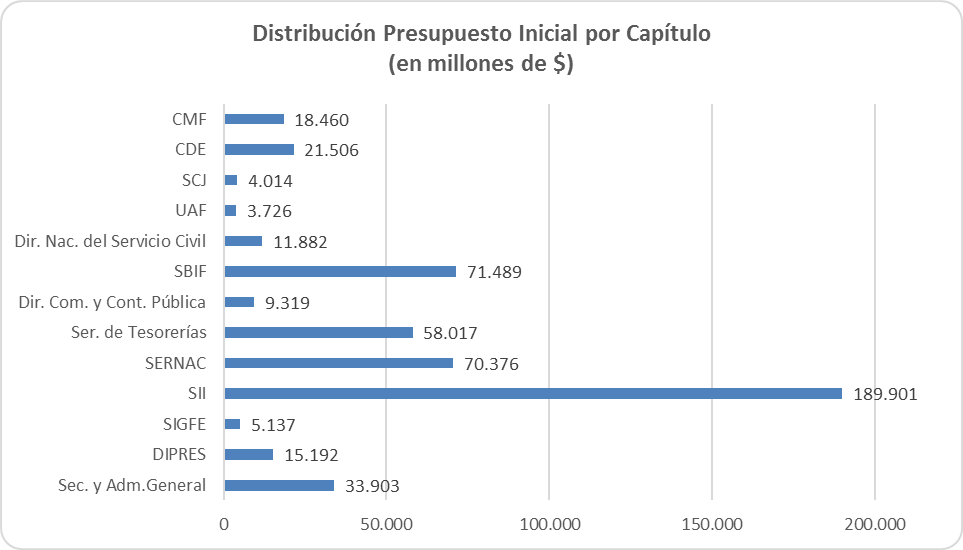 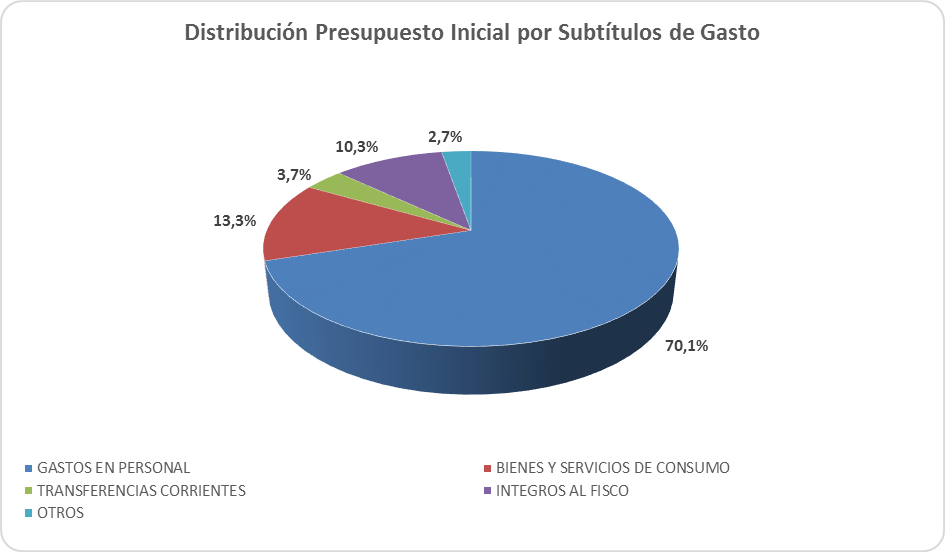 Fuente: Elaboración propia en base a Informes de ejecución presupuestaria mensual de DIPRES.
4
COMPORTAMIENTO DE LA EJECUCIÓN DE GASTOS A MAYO DE 2019PARTIDA 08 MINISTERIO DE HACIENDA
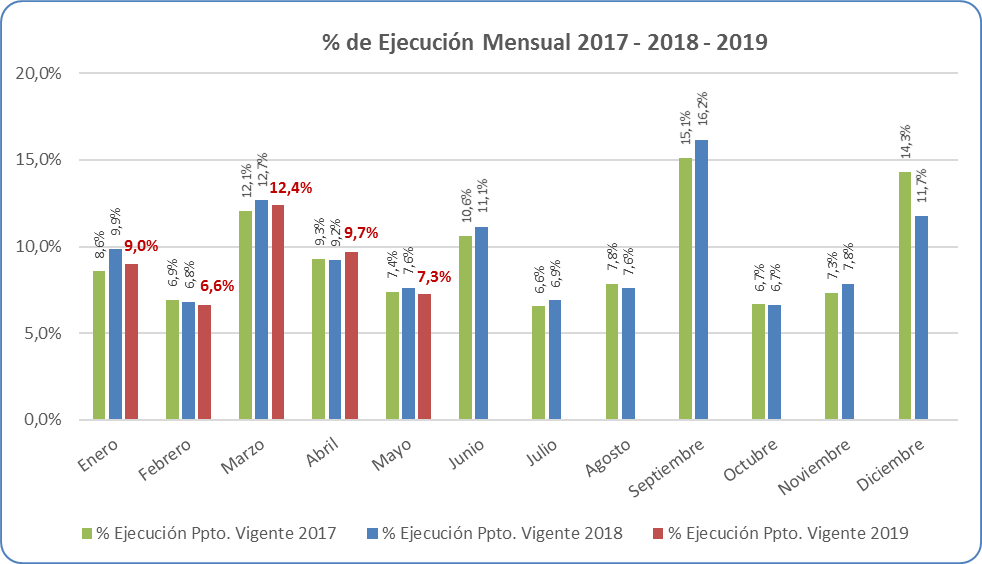 Fuente: Elaboración propia en base a Informes de ejecución presupuestaria mensual de DIPRES.
5
COMPORTAMIENTO DE LA EJECUCIÓN DE GASTOS A MAYO DE 2019PARTIDA 08 MINISTERIO DE HACIENDA
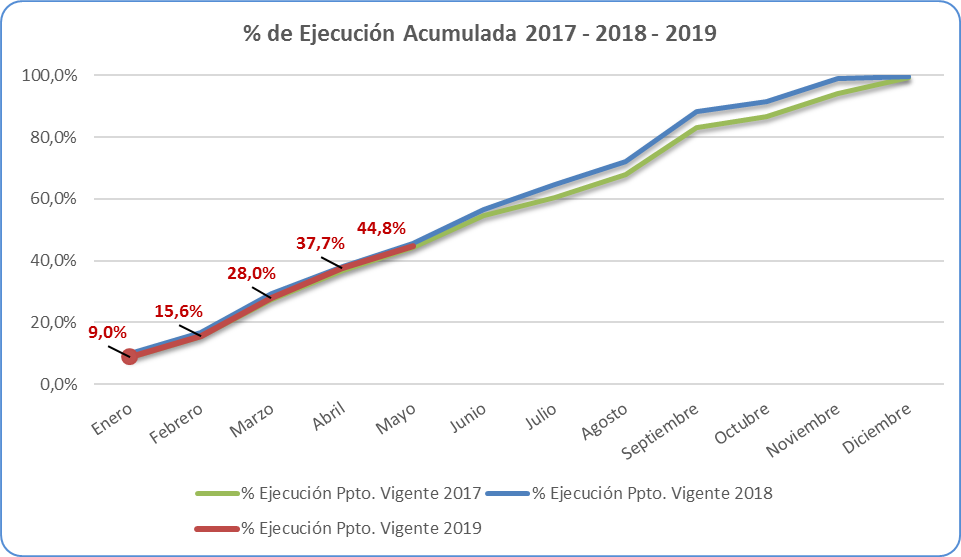 Fuente: Elaboración propia en base a Informes de ejecución presupuestaria mensual de DIPRES.
6
EJECUCIÓN ACUMULADA DE GASTOS A MAYO DE 2019 PARTIDA 08 MINISTERIO DE HACIENDA
en miles de pesos 2019
Fuente: Elaboración propia en base a Informes de ejecución presupuestaria mensual de DIPRES.
7
EJECUCIÓN ACUMULADA DE GASTOS A MAYO DE 2019 PARTIDA 08 RESUMEN POR CAPÍTULOS
en miles de pesos 2019
Fuente: Elaboración propia en base a Informes de ejecución presupuestaria mensual de DIPRES.
8
EJECUCIÓN ACUMULADA DE GASTOS A MAYO DE 2019 PARTIDA 08. CAPÍTULO 01. PROGRAMA 01: SECRETARÍA Y ADMINISTRACIÓN GENERAL
en miles de pesos 2019
Fuente: Elaboración propia en base a Informes de ejecución presupuestaria mensual de DIPRES.
9
EJECUCIÓN ACUMULADA DE GASTOS A MAYO DE 2019 PARTIDA 08. CAPÍTULO 01. PROGRAMA 06: UNIDAD ADMINISTRADORA DE LOS TRIBUNALES TRIBUTARIOS Y ADUANERO
en miles de pesos 2019
Fuente: Elaboración propia en base a Informes de ejecución presupuestaria mensual de DIPRES.
10
EJECUCIÓN ACUMULADA DE GASTOS A MAYO DE 2019 PARTIDA 08. CAPÍTULO 01. PROGRAMA 07: SISTEMA INTEGRADO DE COMERCIO EXTERIOR (SICEX)
en miles de pesos 2019
Fuente: Elaboración propia en base a Informes de ejecución presupuestaria mensual de DIPRES.
11
EJECUCIÓN ACUMULADA DE GASTOS A MAYO DE 2019 PARTIDA 08. CAPÍTULO 01. PROGRAMA 08: PROGRAMA DE MODERNIZACIÓN SECTOR PÚBLICO
en miles de pesos 2019
Fuente: Elaboración propia en base a Informes de ejecución presupuestaria mensual de DIPRES.
12
EJECUCIÓN ACUMULADA DE GASTOS A MAYO DE 2019 PARTIDA 08. CAPÍTULO 01. PROGRAMA 09: PROGRAMA EXPORTACIÓN DE SERVICIOS
en miles de pesos 2019
Fuente: Elaboración propia en base a Informes de ejecución presupuestaria mensual de DIPRES.
13
EJECUCIÓN ACUMULADA DE GASTOS A MAYO DE 2019 PARTIDA 08. CAPÍTULO 02. PROGRAMA 01: DIRECCIÓN DE PRESUPUESTOS
en miles de pesos 2019
Fuente: Elaboración propia en base a Informes de ejecución presupuestaria mensual de DIPRES.
14
EJECUCIÓN ACUMULADA DE GASTOS A MAYO DE 2019 PARTIDA 08. CAPÍTULO 02. PROGRAMA 02: SISTEMA DE GESTIÓN FINANCIERA DEL ESTADO
en miles de pesos 2019
Fuente: Elaboración propia en base a Informes de ejecución presupuestaria mensual de DIPRES.
15
EJECUCIÓN ACUMULADA DE GASTOS A MAYO DE 2019 PARTIDA 08. CAPÍTULO 03. PROGRAMA 01: SERVICIO DE IMPUESTOS INTERNOS
en miles de pesos 2019
Fuente: Elaboración propia en base a Informes de ejecución presupuestaria mensual de DIPRES.
16
EJECUCIÓN ACUMULADA DE GASTOS A MAYO DE 2019 PARTIDA 08. CAPÍTULO 04. PROGRAMA 01: SERVICIO NACIONAL DE ADUANAS
en miles de pesos 2019
Fuente: Elaboración propia en base a Informes de ejecución presupuestaria mensual de DIPRES.
17
EJECUCIÓN ACUMULADA DE GASTOS A MAYO DE 2019 PARTIDA 08. CAPÍTULO 05. PROGRAMA 01: SERVICIO DE TESORERÍAS
en miles de pesos 2019
Fuente: Elaboración propia en base a Informes de ejecución presupuestaria mensual de DIPRES.
18
EJECUCIÓN ACUMULADA DE GASTOS A MAYO DE 2019 PARTIDA 08. CAPÍTULO 07. PROGRAMA 01: DIRECCIÓN DE COMPRAS Y CONTRATACIÓN PÚBLICA
en miles de pesos 2019
Fuente: Elaboración propia en base a Informes de ejecución presupuestaria mensual de DIPRES.
19
EJECUCIÓN ACUMULADA DE GASTOS A MAYO DE 2019 PARTIDA 08. CAPÍTULO 11. PROGRAMA 01: SUPERINTENDENCIA DE BANCOS E INSTITUCIONES FINANCIERAS
en miles de pesos 2019
Fuente: Elaboración propia en base a Informes de ejecución presupuestaria mensual de DIPRES.
20
EJECUCIÓN ACUMULADA DE GASTOS A MAYO DE 2019 PARTIDA 08. CAPÍTULO 15. PROGRAMA 01: DIRECCIÓN NACIONAL DEL SERVICIO CIVIL
en miles de pesos 2019
Fuente: Elaboración propia en base a Informes de ejecución presupuestaria mensual de DIPRES.
21
EJECUCIÓN ACUMULADA DE GASTOS A MAYO DE 2019 PARTIDA 08. CAPÍTULO 16. PROGRAMA 01: UNIDAD DE ANÁLISIS FINANCIERO
en miles de pesos 2019
Fuente: Elaboración propia en base a Informes de ejecución presupuestaria mensual de DIPRES.
22
EJECUCIÓN ACUMULADA DE GASTOS A MAYO DE 2019 PARTIDA 08. CAPÍTULO 17. PROGRAMA 01: SUPERINTENDENCIA DE CASINOS DE JUEGO
en miles de pesos 2019
Fuente: Elaboración propia en base a Informes de ejecución presupuestaria mensual de DIPRES.
23
EJECUCIÓN ACUMULADA DE GASTOS A MAYO DE 2019 PARTIDA 08. CAPÍTULO 30. PROGRAMA 01: CONSEJO DE DEFENSA DEL ESTADO
en miles de pesos 2019
Fuente: Elaboración propia en base a Informes de ejecución presupuestaria mensual de DIPRES.
24
EJECUCIÓN ACUMULADA DE GASTOS A MAYO DE 2019 PARTIDA 08. CAPÍTULO 31. PROGRAMA 01: COMISIÓN PARA EL MERCADO FINANCIERO
en miles de pesos 2019
Fuente: Elaboración propia en base a Informes de ejecución presupuestaria mensual de DIPRES.
25